Золотоніський технікум ветеринарної медицини БНАУ
Тема. Вступ
Мета. Ознайомити студентів із короткою історією мікробіології
Антоні ван Левенгук
Перший  побачив мікроби і описав  їх
Луї Пастер
Перші роботи були присвячені вивченню біохімічним перетворенням, які викликаються мікробами. З його ім'ям пов'язаний початок систематичного і швидкого розвитку ветеринарної і медичної мікробіології
Роберт Кох
Він і його учні ввели в лабораторну практику тверді поживні середовища для вирощування окремих видів мікробів анілінові фарби, імерсійну систему, конденсатор. Р. Кох відкрив збудник туберкульозу, холери
І.І.Мечников
Перший науково обґрунтував причини  несприйнятливості організму до заразних захворювань розробив фагоцитарну теорію імунітету
М.Ф.Гамалія
Відомий мікробіолог і імунолог вивчав віспу, сказ та мінливість мікробів
Д.І.ІВАНОВСЬКИЙ
Відкрив світ вірусів
ЕДВАРД ДЖЕННЕР
Довів, що щеплення
людям коров'ячої 
віспи запобігає
зараженню їх 
натуральною віспою
Л.С. ЦЕНКОВСЬКИЙ
Перший у Росії 
виготовив вакцину
проти сибірки.
Вивчив і описав 43
випадки протистів
нижніх водоростей,
інфузорій
міксоміцетів
В.М.Шапошников
Завдяки його дослідженням було розроблено технологію промислового отримання молочної кислоти, ацетону, бутанолу за допомогою мікроорганізмів
С.Н.Виноградський
Запропонував метод елективних культур і довів важливу роль мікробів у круговороті речовин у природі, він є основоположником мікробіології ґрунту.
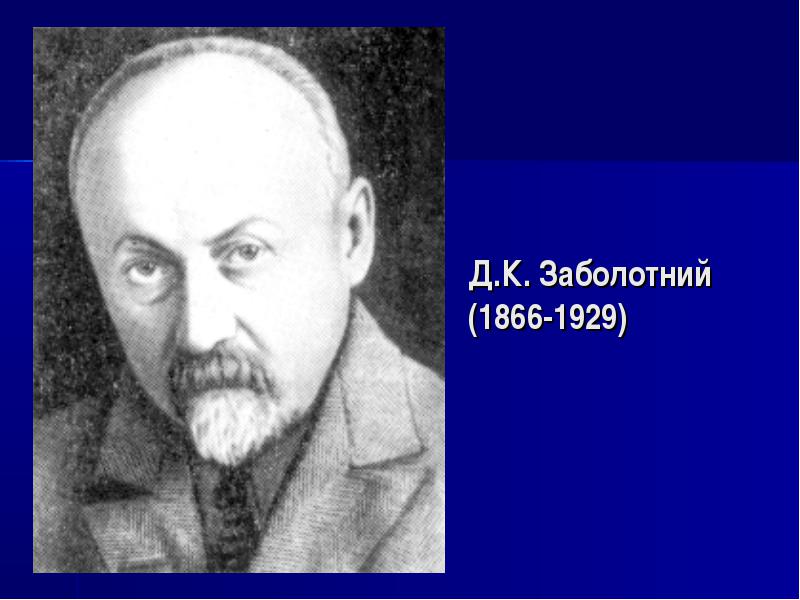 Д.К.Заболотний
Вивчав епідеміологію чуми та сифілісу, лікувальне значення специфічних сироваток при цих інфекціях, заснував у Києві Інститут мікробіології та вірусології